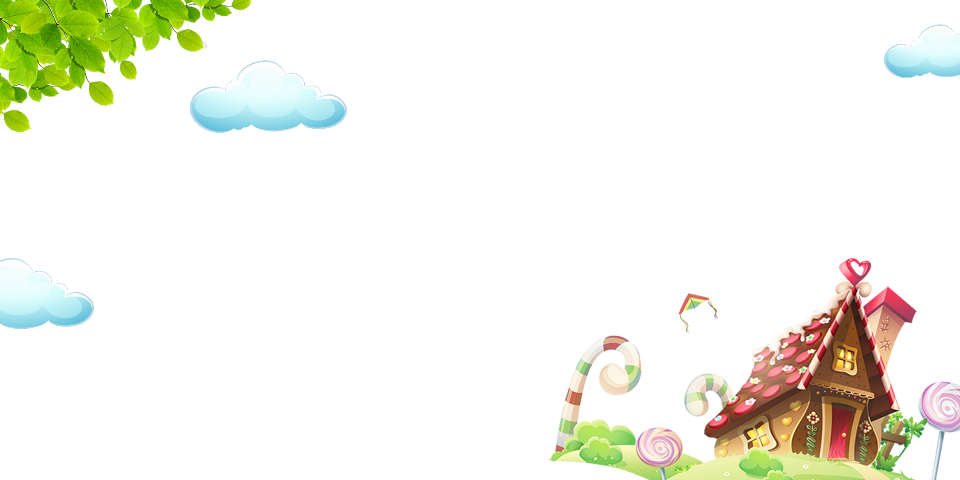 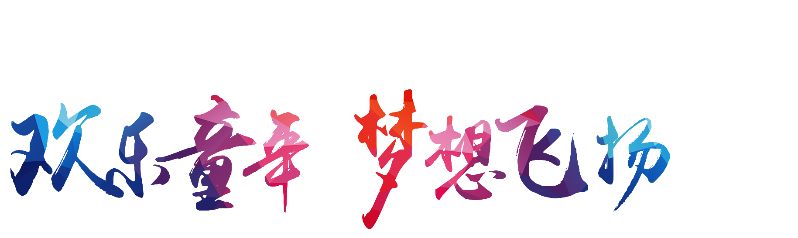 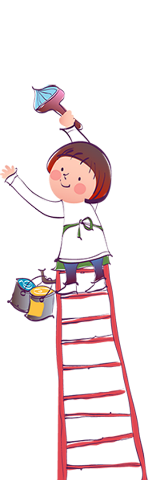 祝全国的小朋友六一儿童节快乐！
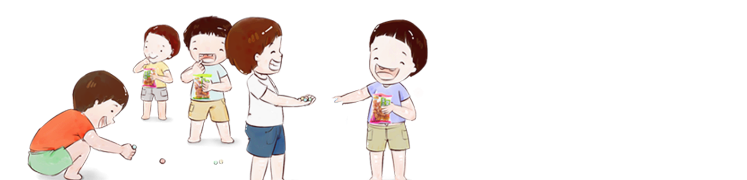 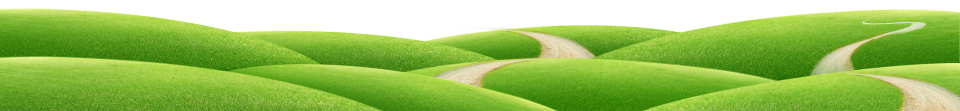 添加标题内容
目录
添加标题内容
DIRECTORY
添加标题内容
添加标题内容
2
1
3
4
第一章
The first chapter
加入你的标题描述
单击此处添加标题
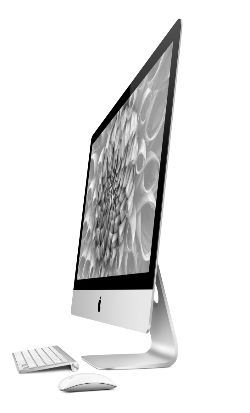 请在此处输入您的文本，或者复制您的文本粘贴到此处请在此处请在此处输入您的文本，或者复制您的文本粘贴到此处请在此处或者复制您的文本粘贴到此处请在此处。
添加标题
请在此处输入您的文本，或者复制您的文本粘贴到此处请在此处请在此处输入您的文本，或者复制您的文本粘贴到此处请在此处或者复制您的文本粘贴到此处请在此处。
添加标题
请在此处输入您的文本，或者复制您的文本粘贴到此处请在此处请在此处输入您的文本，或者复制您的文本粘贴到此处请在此处或者复制您的文本粘贴到此处请在此处。
添加标题
请在此处输入您的文本，或者复制您的文本粘贴到此处请在此处请在此处输入您的文本，或者复制您的文本粘贴到此处请在此处或者复制您的文本粘贴到此处请在此处。
添加标题
单击此处添加标题
添加标题
请在此添加文字说明，模板。请在此添加文字说明，模板。请在此添加文字说明，模板。请在此添加文字说明，模板。
单击此处添加标题
添加标题
请在此添加文字说明，模板。请在此添加文字说明，模板。请在此添加文字说明，模板。请在此添加文字说明，模板。


请在此添加文字说明，模板。请在此添加文字说明，模板。请在此添加文字说明，模板。请在此添加文字说明，模板。
单击此处添加标题
75%
60%
55%
55%
55%
40%
40%
39%
35%
30%
二月份
三月份
四月份
五月份
六月份
七月份
八月份
九月份
十月份
十一月份
点击输入标题文本
点击输入简要文字解说，解说文字尽量概括精炼，不用多余的文字修饰，简洁精准的 解说所提炼的核心概念。点击输入简要文字解说，解说文字尽量概括精炼，不用多余的文字修饰，简洁精准的 解说所提炼的核心概念。
单击此处添加标题
单击此处添加标题
公司培训工作要力争全面覆盖，重点突出，要在实际的培训工作中不断丰富培训内容，拓展培训形式，优化培训流程，明确培训目的，提高培训效果。企业赖以生存的是效益和效率，只有尊崇这两个法则才能维持企业自身的生命和未来发展，才能维系每一个人，每一个员工的生活物质保障。然而关乎这两个的重点就是实效，实事求是，与时俱进，才能不被打败，才能立足这个日益竞争激烈的社会。
右键点击图片选择设置图片格式可直接替换图片。您的容打在这里，或者通过复制您的文本后，在此框中选择粘贴，并选择只保留文字。右键点击图片选择设置图片格式可直接替换图片
添加标题
单击此处添加标题
单击此处添加标题
单击此处编辑您要的内容，建议您在展示时采用微软雅黑字体，本模版所有图形线条及其相应素材均可自由编辑、改色、替换。更多使用说明和作品请详阅模版最末的使用手册。单击此处编辑您要的内容，建议您在展示时采用微软雅黑字体。
单击此处编辑您要的内容，建议您在展示时采用微软雅黑字体，本模版所有图形线条及其相应素材均可自由编辑、改色、替换。更多使用说明和作品请详阅模版最末的使用手册。单击此处编辑您要的内容，建议您在展示时采用微软雅黑字体。
汇报：张三
第二章
The first chapter
加入你的标题描述
单击此处添加标题
单击此处添加标题
单击此处添加标题
2016
2017
请在此处输入您的文本，或者复制您的文本粘贴到此处请在此处.
请在此处输入您的文本，或者复制您的文本粘贴到此处请在此处请在此处输入您的文本，或者复制您的文本粘贴到此处请在此处请在此处输入您的文本，或者复制您的文本粘贴到此处请在此处

请在此处输入您的文本，或者复制您的文本粘贴到此处请在此处请在此处输入您的文本，或者复制您的文本粘贴到此处请在此处请在此处输入您的文本，或者复制您的文本粘贴到此处请在此处
单击此处添加标题
请在此处输入您的文本，或者复制您的文本粘贴到此处请在此处
单击此处添加标题
请在此处输入您的文本，或者复制您的文本粘贴到此处请在此处
单击此处添加标题
请在此处输入您的文本，或者复制您的文本粘贴到此处请在此处
汇报：张三
单击此处添加标题
点击添加标题
点击添加标题
点击添加标题
点击添加标题
点击添加标题
点击添加标题
点击添加标题
点击添加标题
点击添加标题
点击添加标题
2013年3月
2014年4月
2015年5月
2016年6月
2017年7月
单击此处添加标题
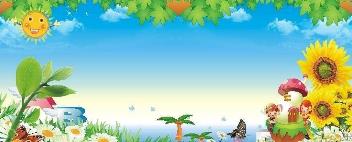 此处添加详细文本描述，建议与标题相关并符合整体语言风格，语言描述尽量简活生活。
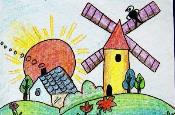 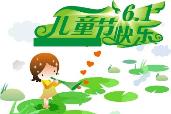 此处添加详细文本描述，建议与标题相关并符合整体语言风格，语言描述尽量简活生活。
此处添加详细文本描述，建议与标题相关并符合整体语言风格，语言描述尽量简活生活。
此处添加详细文本描述，建议与标题相关并符合整体语言风格，语言描述尽量简活生活。
单击此处添加标题
输入您的标题
此处输入您的文本请在此处输入您的文本此处输入您的文本
输入您的标题
此处输入您的文本请在此处输入您的文本此处输入您的文本
04
01
输入您的标题
此处输入您的文本请在此处输入您的文本此处输入您的文本
输入您的标题
此处输入您的文本请在此处输入您的文本此处输入您的文本
05
02
输入您的标题
此处输入您的文本请在此处输入您的文本此处输入您的文本
输入您的标题
此处输入您的文本请在此处输入您的文本此处输入您的文本
06
03
第三章
The first chapter
加入你的标题描述
单击此处添加标题
35%
40%
25%
添加标题
添加标题
添加标题
请在此添加文字说明，模板。
请在此添加文字说明，模板。
请在此添加文字说明，模板。
在此添加标题
请在此添加文字说明，模板。请在此添加文字说明，模板。请在此添加文字说明，模板。请在此添加文字说明，模板。请在此添加文字说明，模板。请在此添加文字说明，模板。请在此添加文字说明，模板。请在此添加文字说明，模板。
单击此处添加标题
添加文本信息
添加对图片的说明文字添加对图片的说明文字添加对图片的说明文字添加对图片的说明文字
添加对图片的说明文字添加对图片的说明文字
01
添加对图片的说明文字添加对图片的说明文字
02
添加对图片的说明文字添加对图片的说明文字
03
添加对图片的说明文字添加对图片的说明文字
04
单击此处添加标题
添加文本信息
添加文本信息
添加说明文字添加说明文字添加说明文字添加说明文字。
添加说明文字添加说明文字添加说明文字添加说明文字。
添加文本
添加说明文字添加说明文字
添加文本信息
添加文本信息
添加说明文字添加说明文字添加说明文字添加说明文字。
添加说明文字添加说明文字添加说明文字添加说明文字。
添加文本
添加说明文字添加说明文字
添加文本
添加说明文字添加说明文字
单击此处添加标题
添加标题内容
请替换文字内容，修改文字内容，也可以直接复制你的内容到此
文字内容
添加标题内容
添加标题内容
文字内容
文字内容
请替换文字内容，修改文字内容，也可以直接复制你的内容到此
请替换文字内容，修改文字内容，也可以直接复制你的内容到此
添加
标题
添加标题内容
添加标题内容
文字内容
文字内容
请替换文字内容，修改文字内容，也可以直接复制你的内容到此
请替换文字内容，修改文字内容，也可以直接复制你的内容到此
单击此处添加标题
单击此处添加文本
单击此处添加文本
单击此处添加文本
单击此处添加文本

单击此处添加文本
单击此处添加文本
单击此处添加文本
单击此处添加文本
单击添加标题
单击此处添加文本
单击此处添加文本
单击此处添加文本
单击此处添加文本

单击此处添加文本
单击此处添加文本
单击此处添加文本
单击此处添加文本
20%
单击此处添加文本
单击此处添加文本
80%
单击此处添加文本，单击此处添加文本，单击此处添加文本。
单击此处添加文本，单击此处添加文本，单击此处添加文本。
单击添加标题
第四章
The first chapter
加入你的标题描述
单击此处添加标题
这里输入简单的文字概述
这里输入简单的文字概述这里输入简单字概述这里输入简单简单的文字概述这里输入简单的文字概述简单的文字概述这里输入简单的文字概述这里输入简单的文字概述这里输入简单的文字概述这里输入简单的文字概述这里输入这里输入简单的文字概述这里输入简单字概述
这里输入简单的文字概述
这里输入简单的文字概述这里输入简单字概述这里输入简单简单的文字概述这里输入简单的文字概述简单的文字概述这里输入简单的文字概述
单击此处添加标题
点击添加标题
点击添加文字说明点击添加文字说明点击添加文字点击添加文字说明点击添加文字说明点击添加文字点击添加文字说明点击添加文字说明点击添加文字点击添加文字说明点击添加文字说明点击添加
4524
3424
2675
3426
说明点击添加文字点击添加文字说明点
说明点击添加文字点击添加文字说明点
说明点击添加文字点击添加文字说明点
说明点击添加文字点击添加文字说明点
添加内容
添加内容
添加内容
单击此处添加标题
在此录入上述图表的综合描述说明，在此录入上述图表的综合描述说明，在此录入上述图表的综合描述说明。
在此录入上述图表的综合描述说明，在此录入上述图表的综合描述说明，在此录入上述图表的综合描述说明。
在此录入上述图表的综合描述说明，在此录入上述图表的综合描述说明，在此录入上述图表的综合描述说明。
添加内容
添加内容
添加内容
单击此处添加标题
单击此处添加文本，本模版所有图形线条及其相应素材均可自由编辑、改色、替换，建议您在展示时字体选择微软雅黑。单击此处添加文本，本模版所有图形线条及其相应素材均可自由编辑、改色、替换，建议您在展示时字体选择微软雅黑。
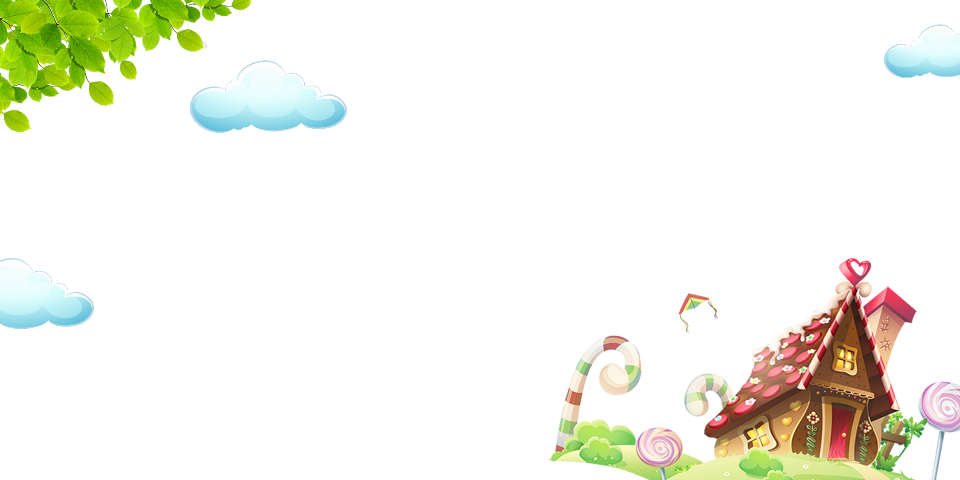 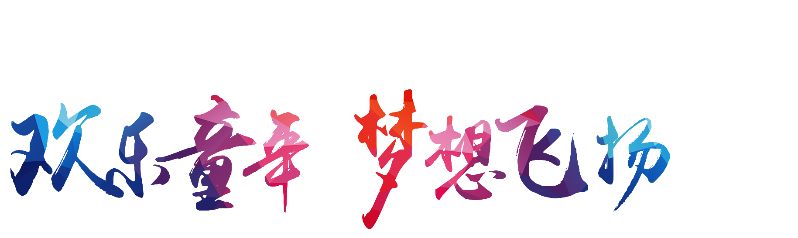 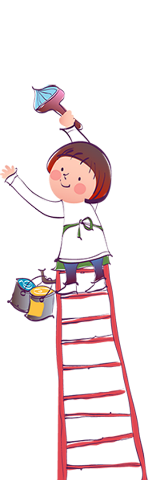 祝全国的小朋友六一儿童节快乐！
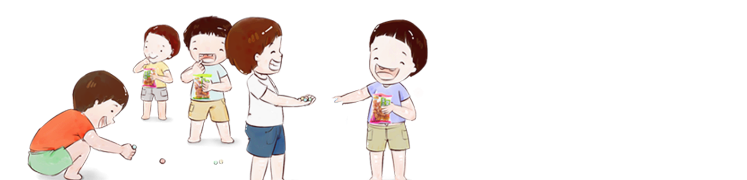 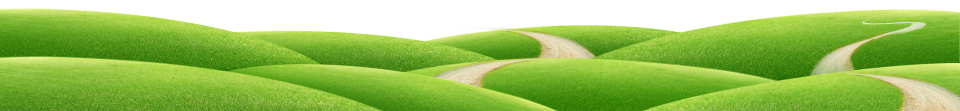